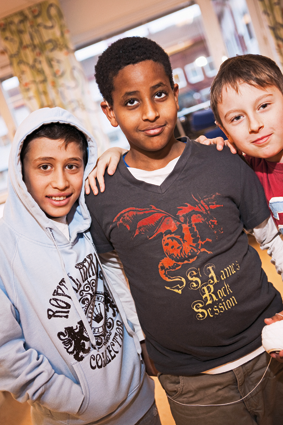 Specialpedagogiska skolmyndigheten

Stöd i specialpedagogiska 
frågor
1
Tillgänglighet en fråga för elevhälsan
Hur ska skolan anpassas för att eleven ska kunna genomföra och lyckas med sin utbildning?

Skolan gör skriftlig plan tillsammans med föräldrar och elev om hur skoldagen ska vara möjlig och hur den ska anpassas. Ex. på frågor som behöver besvaras i en plan:

Hur hanteras trötthet/uttröttbarhet?
Hur hanteras perioder av okoncentration/sömn?
Hur hanteras behov av vila?
Hur reduceras mängden arbetsuppgifter?
Hur hanteras hög frånvaro?
Hur hanteras infektionskänslighet?
Osv..
2
Tillgänglighetsplan
Vem vinner på en plan?
Rektor: kvalitetssäkring av undervisningen
Lärarna: trygga med anpassningarna och kan ge fungerande undervisning
Eleven: man kan, vill och orkar vara med
Föräldrarna: får vara föräldrar
Kamraterna: får en kompis som är med

Planen om anpassningarna är en överenskommelse med skolan och kräver en pågående diskussion. Obs, att inte anpassa är en fråga om diskriminering!
3
Hur beskrivs stödet till eleven i styrdokumenten för skolan?
4
Skollagen 1 kap 4§
I utbildningen ska hänsyn tas till barns och elevers olika behov. 
Barn och elever ska ges stöd och stimulans så att de utvecklas så långt som möjligt.
 
En strävan ska vara att uppväga skillnader i barnens och elevernas förutsättningar att tillgodogöra sig utbildningen.

Gymnasieförordningen 13 kap 28 § 
För en elev som har behov av extra stöd i skolarbetet ska stödundervisning anordnas.
5
Läroplan för gymnasiet sid 6

En likvärdig utbildning innebär inte att undervisningen ska utformas på samma sätt överallt* eller att skolans resurser ska fördelas lika. Hänsyn ska tas till elev­ernas olika förutsättningar, behov och kunskapsnivå. 

Det finns också olika vägar att nå målen. Särskild uppmärksamhet ska ägnas åt de elever som av olika anledningar har svårigheter att nå målen för utbildningen. 

Därför kan undervisningen aldrig utformas lika för alla. Skolan har ett särskilt ansvar för elever med funktionsnedsättning.

Därför inte heller bedömningen.*
6
Läroplanen för gymnasiet  sid 10

Alla som arbetar i skolan ska:

• ge stöd och stimulans till alla elever så att de utvecklas så långt som möjligt,
• uppmärksamma och stödja elever som är i behov av särskilt stöd, och
• samverka för att göra skolan till en god miljö för utveckling och lärande.

Läraren ska:

• utgå från den enskilda elevens behov, förutsättningar, erfarenheter och tänkande.
7
Individuell studieplan
En elevs individuella studieplan ska, när det är aktuellt, innehålla uppgifter om:

vilken studieväg eleven går på och om de val av kurser eller ämnesområden som eleven har gjort,
huruvida eleven följer ett fullständigt eller utökat program,
vilka kurser som ingår i elevens fullständiga program och, om eleven följer ett utökat program, vilka kurser som ligger utanför det fullständiga programmet,
huruvida eleven följer ett individuellt anpassat program och i så fall vilka kurser som har bytts ut,
huruvida eleven följer ett reducerat program och i vilken omfattning samt om möjligt vilka kurser som har tagits bort,
8
Individuell studieplan
forts. En elevs individuella studieplan ska, när det är aktuellt, innehålla uppgifter om:

elevens studier i grundskolans ämnen, och
andra insatser som är gynnsamma för elevens kunskapsutveckling och som är avsedda att ingå i utbildningen om eleven följer ett introduktionsprogram.




(Skolverket 2012, Den individuella studieplanen i gymnasieskolan, sid  4)
9
Stöd för kunskapsutveckling
Bedömning
För att följa och stödja elevernas kunskapsutveckling behöver bedömningen vara en integrerad del i undervisningen där den enskilda eleven kontinuerligt kan få återkoppling på:

vad han eller hon hittills har utvecklat, 
vad eleven behöver utveckla för att nå kunskapskraven samt
hur undervisningen ska ge eleven möjlighet att utveckla detta.

(Skolverket 2011, Allmänna råd, Planering och genomförande av undervisningen, sid 19)
10
Anmälnings- och utredningsskyldighet
Rätt till särskilt stöd

Anmälnings- och utredningsskyldighet
8 §  Om det inom ramen för undervisningen eller genom resultatet på ett nationellt prov, genom uppgifter från lärare, övrig skolpersonal, en elev eller en elevs vårdnadshavare eller på annat sätt framkommer att det kan befaras att en elev inte kommer att nå de kunskapskrav som minst ska uppnås, ska detta anmälas till rektorn. 
Rektorn ska se till att elevens behov av särskilt stöd skyndsamt utreds. 

Behovet av särskilt stöd ska även utredas om eleven uppvisar andra svårigheter i sin skolsituation. Samråd ska ske med elevhälsan, om det inte är uppenbart obehövligt. 

Om en utredning visar att en elev är i behov av särskilt stöd, ska han eller hon ges sådant stöd.
(Skollagen sid 12)
11
Rätt till särskilt stöd
Åtgärdsprogrammet – en pedagogisk planering

Målen ska beskrivas som:
  vad är det som eleven ska kunna, förstå och göra?
  hur ska eleven visa sin kunskap?

Åtgärderna ska visa:
de förutsättningar som undervisningen bör ge eleven för att nå målen
hur tillgängligheten ska tillgodoses
vilka förutsättningar behöver skapas för att eleven ska kunna visa sin kunskap så att den kan bedömas

Utvärderingen ska visa:
om undervisningen har skapat förutsättningar för eleven att nå de satta målen

Intervallen ska vara täta vad gäller utvärderingar.
12
Stödet ska inte upphöra vid E
Skollagen 3 kap 3§
Alla barn och elever ska ges den ledning och stimulans som de behöver i sitt lärande och sin personliga utveckling för att de utifrån sina egna förutsättningar ska kunna utvecklas så långt som möjligt enligt utbildningens mål.

Elever som lätt når de kunskapskrav som minst ska uppnås ska ges ledning och stimulans för att kunna nå längre i sin kunskapsutveckling.
13
Läroplan gymnasiet sid 15
Läraren ska vid betygssättningen:

utnyttja all tillgänglig information om elevens kunskaper i förhållande till de nationella kunskapskrav som finns för respektive kurs, 
beakta även sådana kunskaper som en elev har tillägnat sig på annat sätt än genom den aktuella undervisningen*, och 
utifrån de nationella kunskapskrav som finns för respektive kurs allsidigt utvärdera varje elevs kunskaper.
*till exempel vilka kunskaper fanns före insjuknandet
14
Gymnasieförordningen
Stödåtgärder - rätt att gå om en kurs
9 kap. 1 § 

Om en elev inte har fått lägst betyget E på en kurs, har eleven rätt att gå om kursen en gång.
Har eleven slutfört kursen två gånger och inte fått lägst
betyget E får eleven gå om kursen ytterligare en gång, om det finns särskilda skäl.
En elev som inte har fått betyget E på gymnasiearbetet har rätt att göra om det en gång.
Om en elev har fått betyget F på en stor andel av kurserna under ett läsår får eleven, om det finns särskilda skäl, gå om också sådana kurser som eleven fått lägst betyget E på under läsåret.
15
Gymnasieförordningen
Reducerat program
9 kap. 6 § 
En elev kan befrias från undervisning i en eller flera kurser eller gymnasiearbetet om eleven önskar det och har påtagliga studiesvårigheter som inte kan lösas på något annat sätt. Reducerat program beslutas inom ett åtgärdsprogram.
 
Förlängd undervisning
9 kap. 7 §
Huvudmannen får besluta att undervisningen på ett nationellt program för en elev får fördelas över längre tid än tre år, om eleven har läst ett reducerat program eller om det med hänsyn till elevens förutsättningar i övrigt
finns särskilda skäl för det.
16
Gymnasieförordningen
8 kap. 24 § 

En elev i gymnasieskolan har rätt att genomgå prövning vid den egna skolenheten i alla kurser och det gymnasiearbete som ingår i elevens individuella studieplan, om eleven inte tidigare har fått betyg på kursen eller gymnasiearbetet eller om eleven har fått betyget F.
17
Gymnasieförordningen
Förlängd undervisning
9 kap. 7 § 

Huvudmannen får besluta att undervisningen på ett nationellt program för en elev får fördelas över längre tid än tre år, om eleven har läst ett reducerat program eller om det med hänsyn till elevens förutsättningar i övrigt finns särskilda skäl för det.
18
Undantagsregel (PYS) 
Skollagen 15 kap. 26 §

Om det finns särskilda skäl får det vid betygssättningen bortses från enstaka delar av kunskapskraven.
Med särskilda skäl avses funktionsnedsättning eller andra liknande personliga förhållanden som inte är av tillfällig natur och som utgör ett direkt hinder för att eleven ska kunna nå ett visst kunskapskrav.
De kunskapskrav som rör säkerhet och de som hänvisar till lagar, förordningar eller myndigheters föreskrifter ska dock alltid uppfyllas.
19
Nationella prov 

Det finns ingen beslutad relation mellan provresultat och betyg.


(Skolverket 2012, Allmänna råd, Bedömning och betygssättning i gymnasieskolan, sid 25)
20
Anpassningar vid nationella prov

Alla elever ska, så långt det är möjligt, få genomföra proven och känna sig delaktiga.

Elever med funktionsnedsättningar 
(i undantagsbestämmelsens mening) har rätt till anpassningar.

Anpassningen ska göras så att provet eller delprovet fortfarande prövar de mål som avses bli prövade.

(Skolverket 2010, föreläsning av Peter Fagerlund)
21
forts. Anpassningar vid nationella prov

Förlängd provtid.
Uppdelning av provet på flera tillfällen.
Möjlighet att skriva svaren på dator och eventuellt bearbeta den egna texten med hjälp av talsyntes.
Möjlighet att få vissa instruktioner och uppgifter upplästa.
Få svara muntligt.
Förstorad text.
Kopior på färgat papper.
Punktskrift.
Teckenspråkstolkning.
Hörhjälpmedel eller andra kompensatoriska hjälpmedel som eleven behärskar.
   (Föreläsning av Peter Fagerlund, Skolverket, 2010)
22
Efter gymnasiet
Gott om tid med studie och yrkesvägsledaren under gymnasietiden.

Planera högskola i god tid.
23
Stödet på högskolan
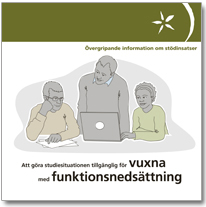 Samordnare på högskolor och universitet

Det finns särskilda samordnare av pedagogiskt stöd på alla universitet och högskolor. Deras uppgift är att samordna pedagogiskt stöd som ska undanröja hinder och göra studiesituationen tillgänglig för studenter med funktionsnedsättning. 

Kontaktuppgifter och mer information finns på:
www.studeramedfunktionshinder.nu
www.spsm.se
24
Stödet på högskolan
Planering i god tid


Starta planeringen för sina studier i god tid eftersom vissa former av stöd kräver förberedelser. 

Det kan till exempel ta tid att få studielitteratur som e-bok eller att hitta en lämplig handledare.

En studieplan och individuellt stöd måste utformas i samråd med den studerande och utgå från hans eller hennes önskemål samt från de krav som finns för att nå målet för studierna.

Samtal om studiesituationen kan behövas både före och under studietiden eftersom förutsättningarna kan förändras.

(SPSM, 2012, Att göra studiesituationen tillgänglig för vuxna med funktionsnedsättning)
25
Stödet på högskolan
Stödinsatser för att öka den pedagogiska tillgängligheten

Hjälp med studieteknik och organisering
Lärarinsatser: extra handledning eller enskild undervisning
Stödperson eller mentor
Teknisk utrustning
Tillgängliga läromedel
Kognitivt stöd
Anteckningsstöd
Alternativa prov- och tentamensförhållanden
Möjlighet till vila och förlängd studietid (även med studiestöd)

(SPSM, 2012, Att göra studiesituationen tillgänglig för vuxna med funktionsnedsättning)
26